How to Construct Data Tables and Graph Your Data
Proper Methods for Basic Lab Skills
Types of Variables
Controlled Variable
These are constant through any trials done in an experiment.
Manipulated Variable
This is the variable that the experiment changes in order to get a result
This variable will ALWAYS go on the x-axis when graphing
Responding Variable
This is the variable that is measured. It is the response to the change in the manipulated variable
This variable will ALWAYS go on the y-axis when graphing
On your white boards, please construct a data table to record data about the time (in seconds) a marble takes to fall a given height (in cm – measured with a meter stick).You do NOT need to record data, just set up your table with the relevant information.
Basic Components of Data Tables
Title & # →
Table 1: Time a Marble Takes to Fall from a Given Height
↓  Column Headings  ↓
Absolute →
Uncertainty
←Units!
↑      Trials         ↑              No Calculations
(Decimals Aligned!)                    (Not even averages)
On your white boards, please construct a graph that depicts the distance (in meters) a bike travels in a given time (in seconds).You do NOT need to graph points, just set up your graph.
Basic Components of Graphs
Title & # →
Graph 1: The Displacement a Bicycle Travels With Time
Displacement  (m)
A note on uncertainties:
If you measured this quantity, include them
If you calculated this quantity, don’t include them
↑  Label Each Axis! →
Time  (s)
Now plot the following data on your graph and draw a proper line for the data set.
Table 1: The Displacement a Bicycle Travels With Time
Graphing Data
Graph 1: The Displacement a Bicycle Travels With Time
Clear Data Points
Displacement  (m)
← Best Fit Line/Curve!
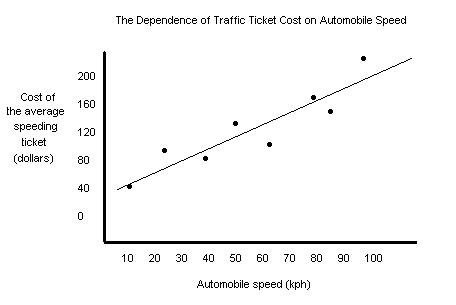 Scales! ↑ →
Time  (s)
Types of Graphs: Linear
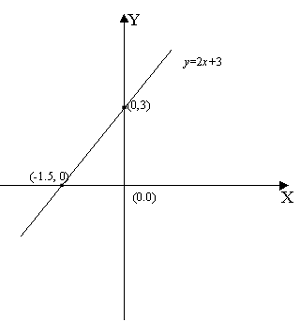 Types of Graphs: Quadratic
Types of Graphs: Exponential
Calculating the Slope
Graph 1: The Displacement a Bicycle Travels With Time
Point 2: (40,80)
Displacement  (m)
Point 1: (12,40)
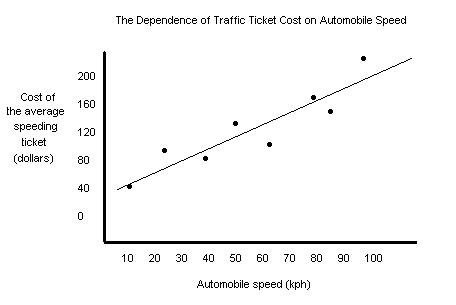 Time  (s)
Writing an Equation for Your Line
Graph 1: The Displacement a Bicycle Travels With Time
y → d
Displacement  (m)
Intercept: (0,30)
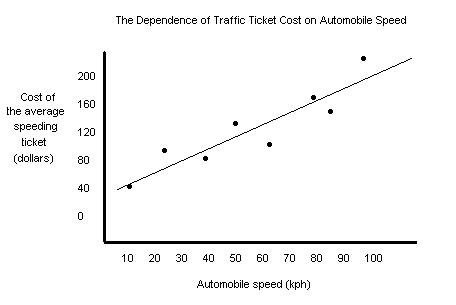 Time  (s)
x → t
On Formal Lab Reports
EVERYTHING needs to be computer processed:
Graphs (LoggerPro inserted into Word)
Tables (Word, Excel)
Equations (Word Equations, Microsoft Equations, Open Office Equations)